SHIP VIC
Vacancy management system VMS
amodha
SHIP VIC
Family Safety Victoria – 2 projects
Implementation of the MARAM Tools in SHIP – Released on 31st August


Addressing needs for FV service reform – Service Hours and Refuge Project – Released on 28th of October

DHHS Victoria – Released on 9th November
Implementation of the Vacancy Management System in SHIP VIC
VMS for Non SHIP Agencies
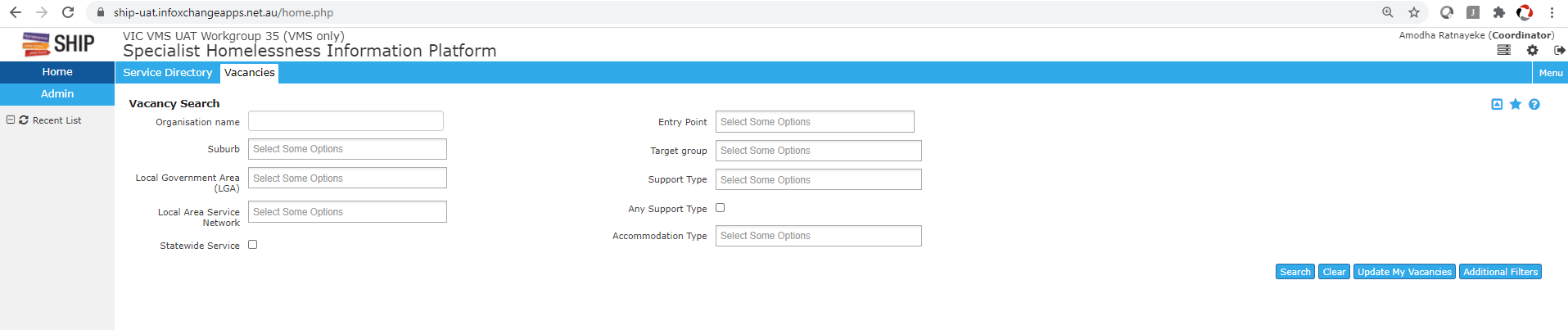 VMS for SHIP Agencies
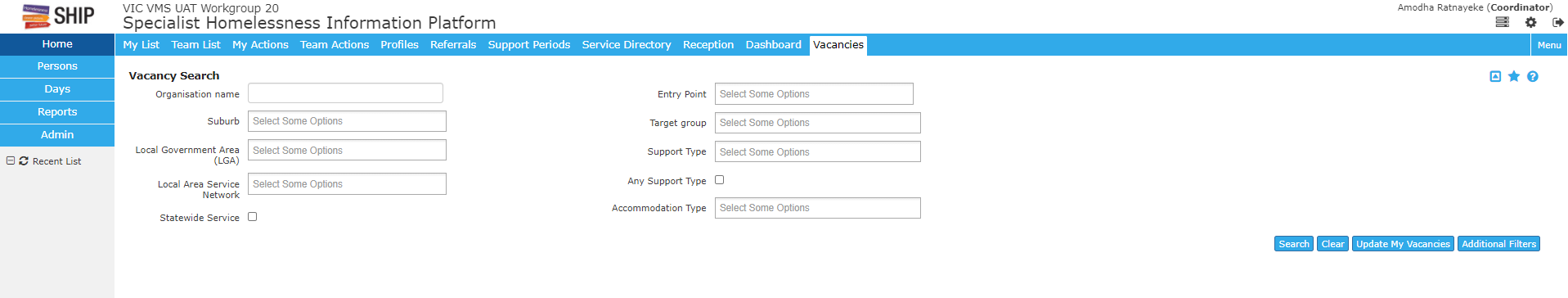 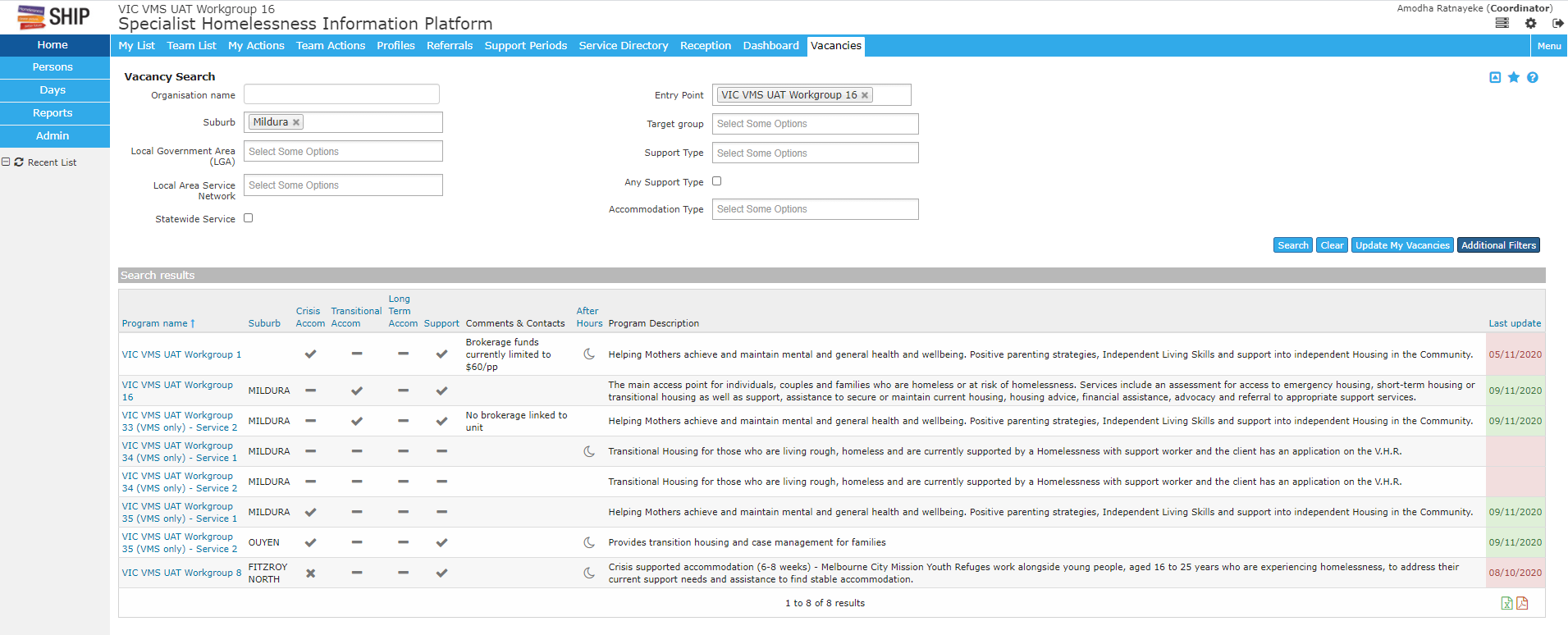